Verification and Validation of the Broadband CyberShake Platform Using Observations
Scott Callaghan, Christine A. Goulet, Fabio Silva, Philip J. Maechling, Robert W. Graves, Kim B. Olsen, Te-Yang Yeh, Albert Kottke, and Yehuda Ben-Zion
2022 SSA Annual Meeting
Wednesday, April 20, 2022
Southern California Earthquake Center
CyberShake Platform
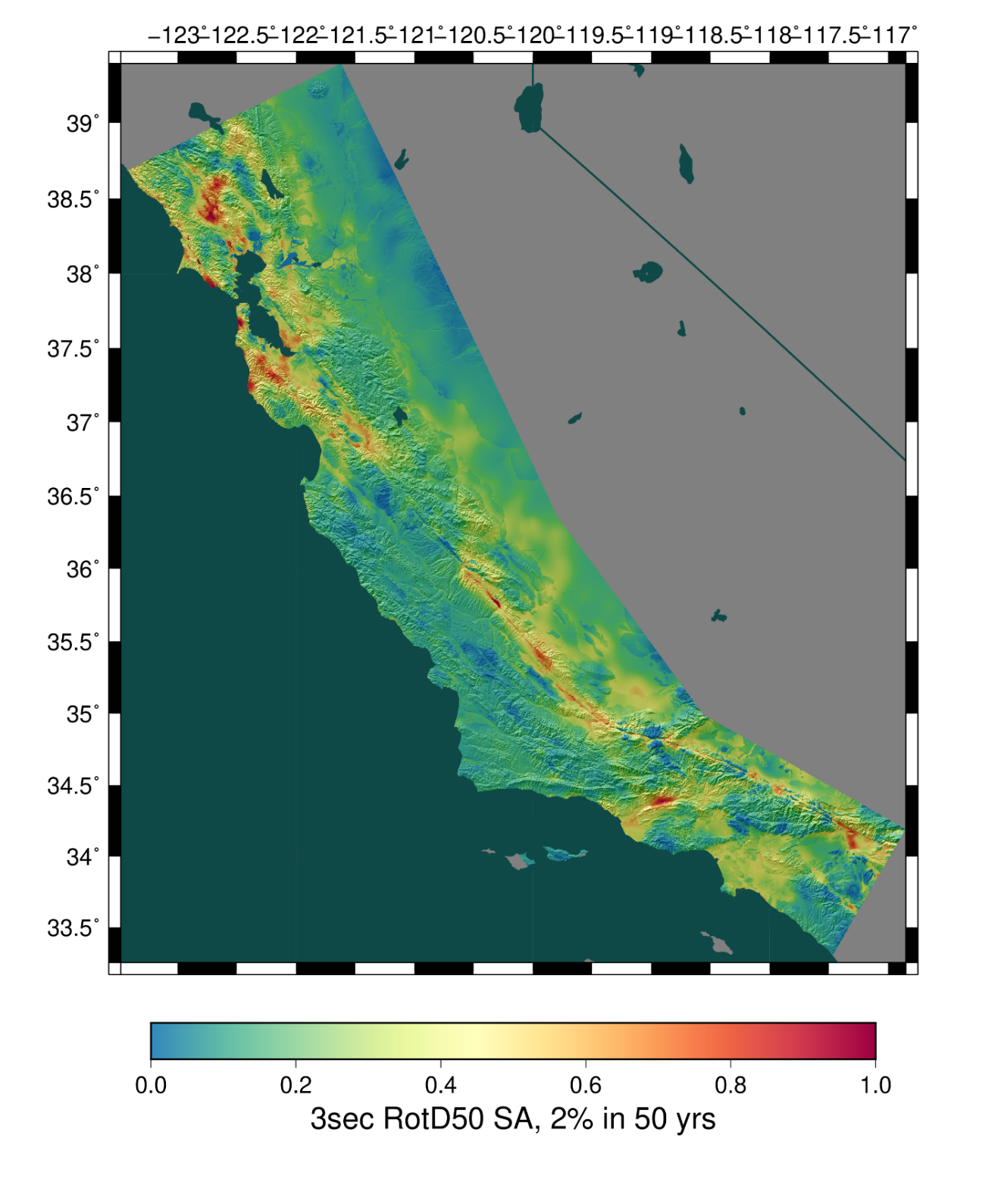 Southern California Earthquake Center’s 3D physics-based probabilistic seismic hazard analysis (PSHA) platform
UCERF2 or RSQSim earthquake simulator ERF
75,000-500,000 events per site
Reciprocity-based approach to simulate seismograms
Intensity measures derived from seismograms
Hazard results from individual sites interpolated with GMPE basemap
Southern California Earthquake Center
1
Broadband CyberShake
Deterministic CyberShake currently limited to 1 Hz
Computational cost scales as (frequency)4
Additional physics required
Higher frequencies desirable for many applications
Alternatively, combine SCEC Broadband Platform (BBP) high-frequency stochastic modules with CyberShake low-frequency deterministic
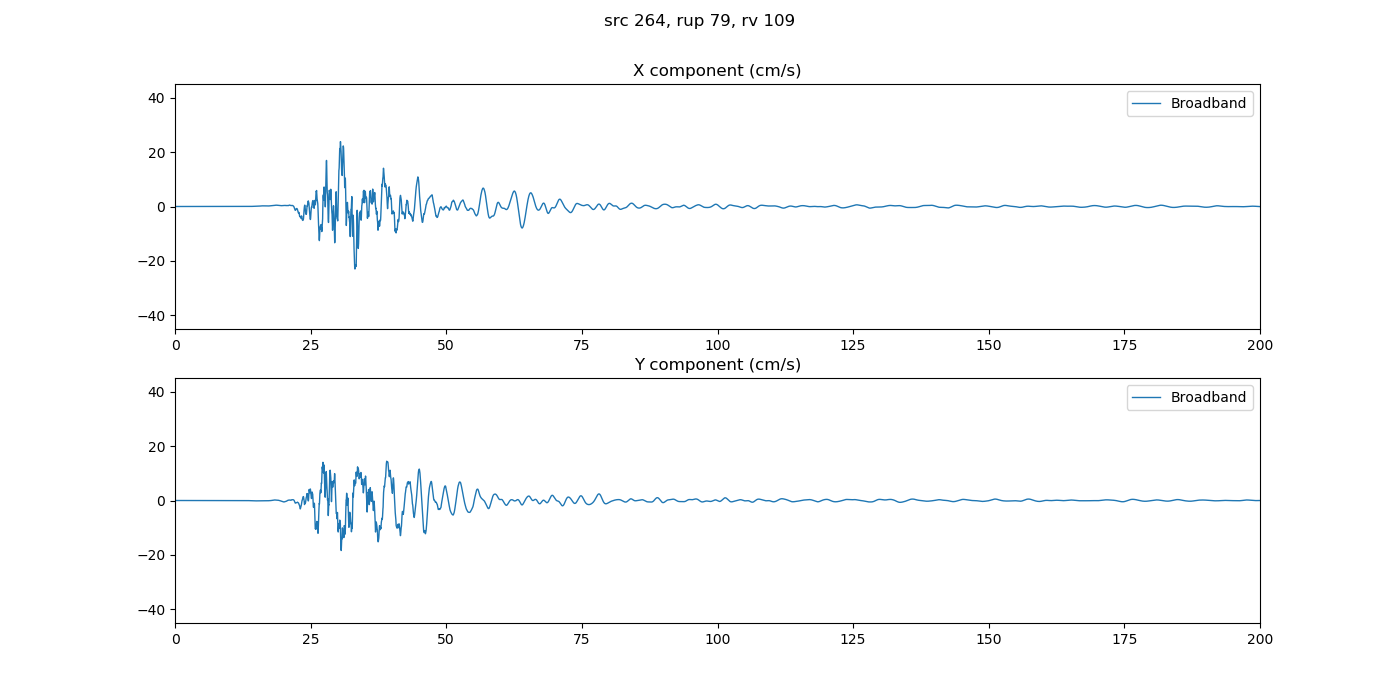 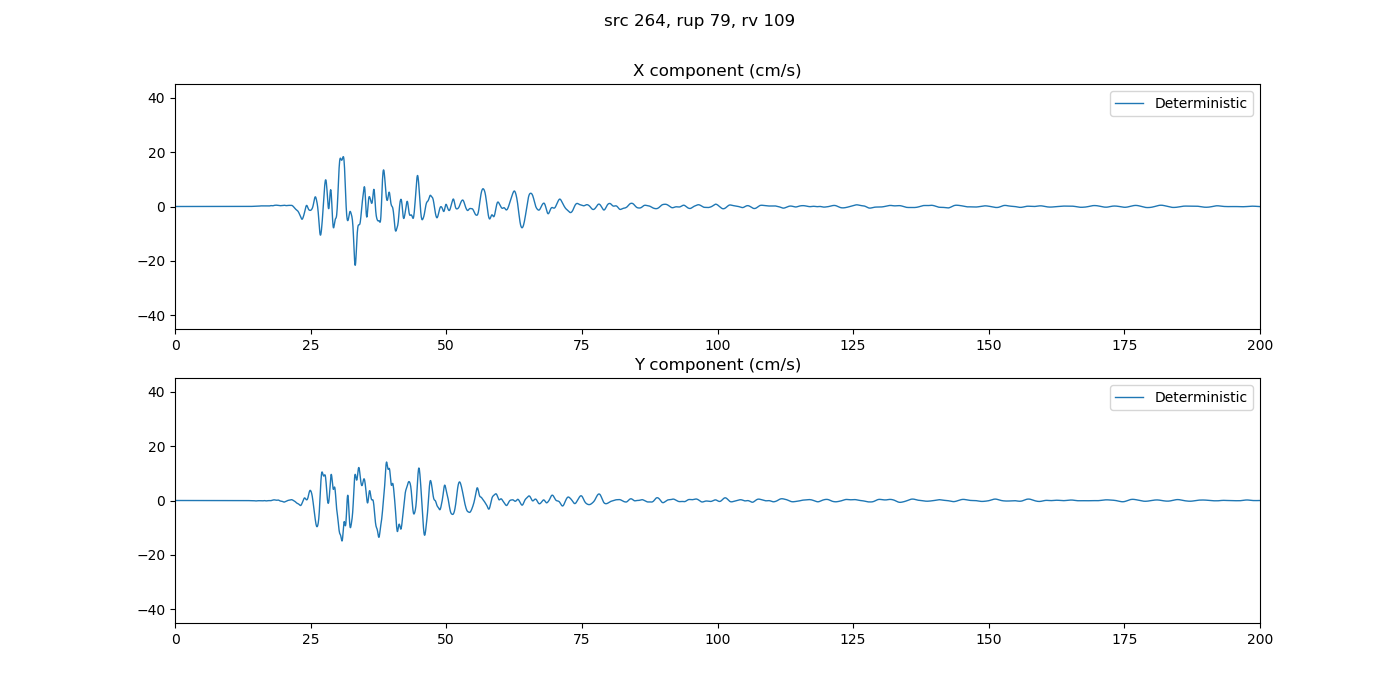 Southern California Earthquake Center
4/20/2022
2
Broadband CyberShake Processing Stages
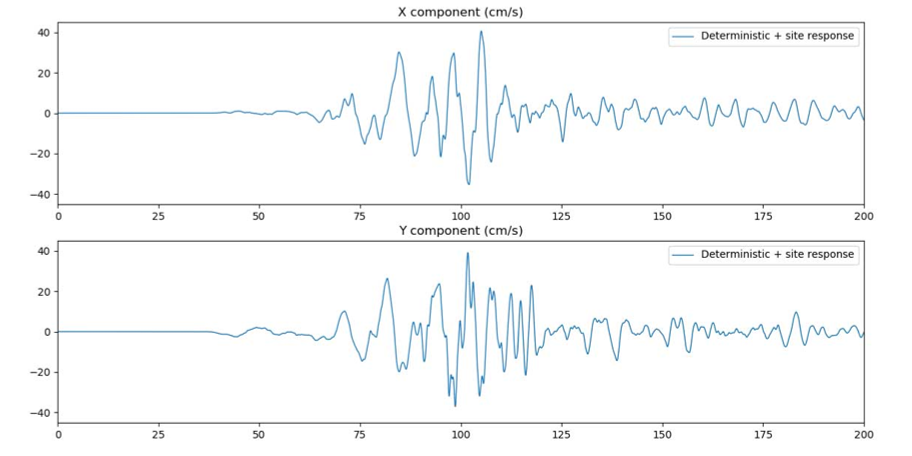 Low-Frequency Deterministic CyberShake
LF Site Response
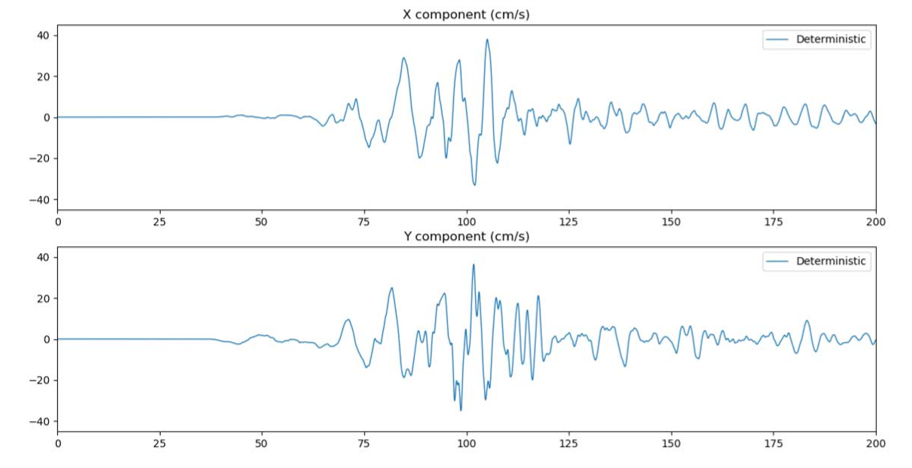 LF with site response
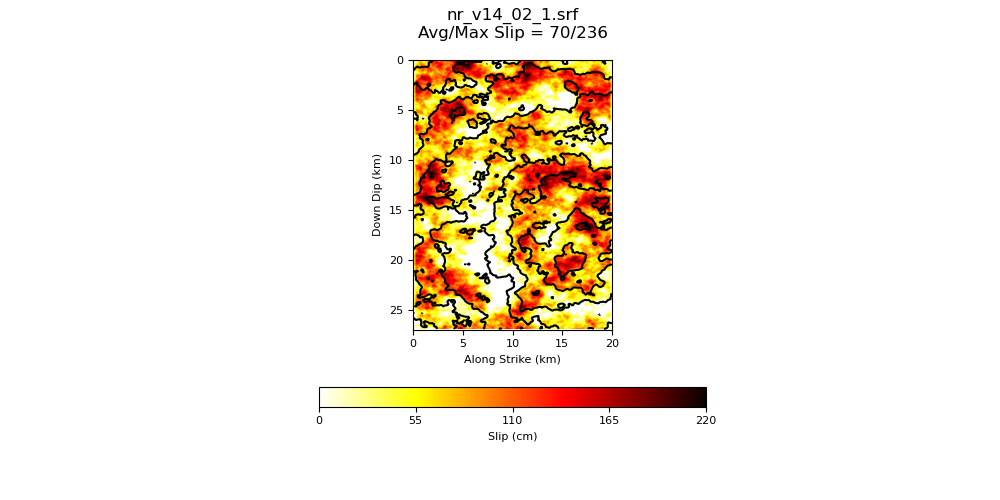 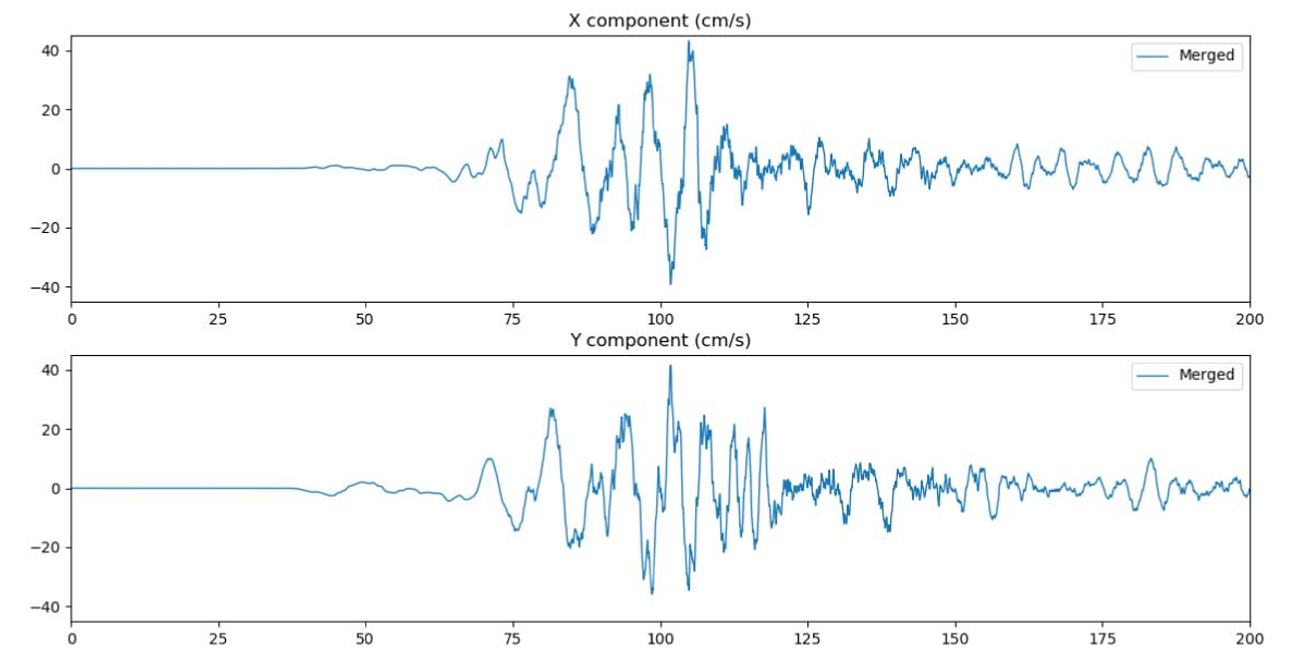 LF Seismogram
Resample, Filter, Combine
Rupture Description
High-Frequency
Stochastic Synthesis
HF Site Response
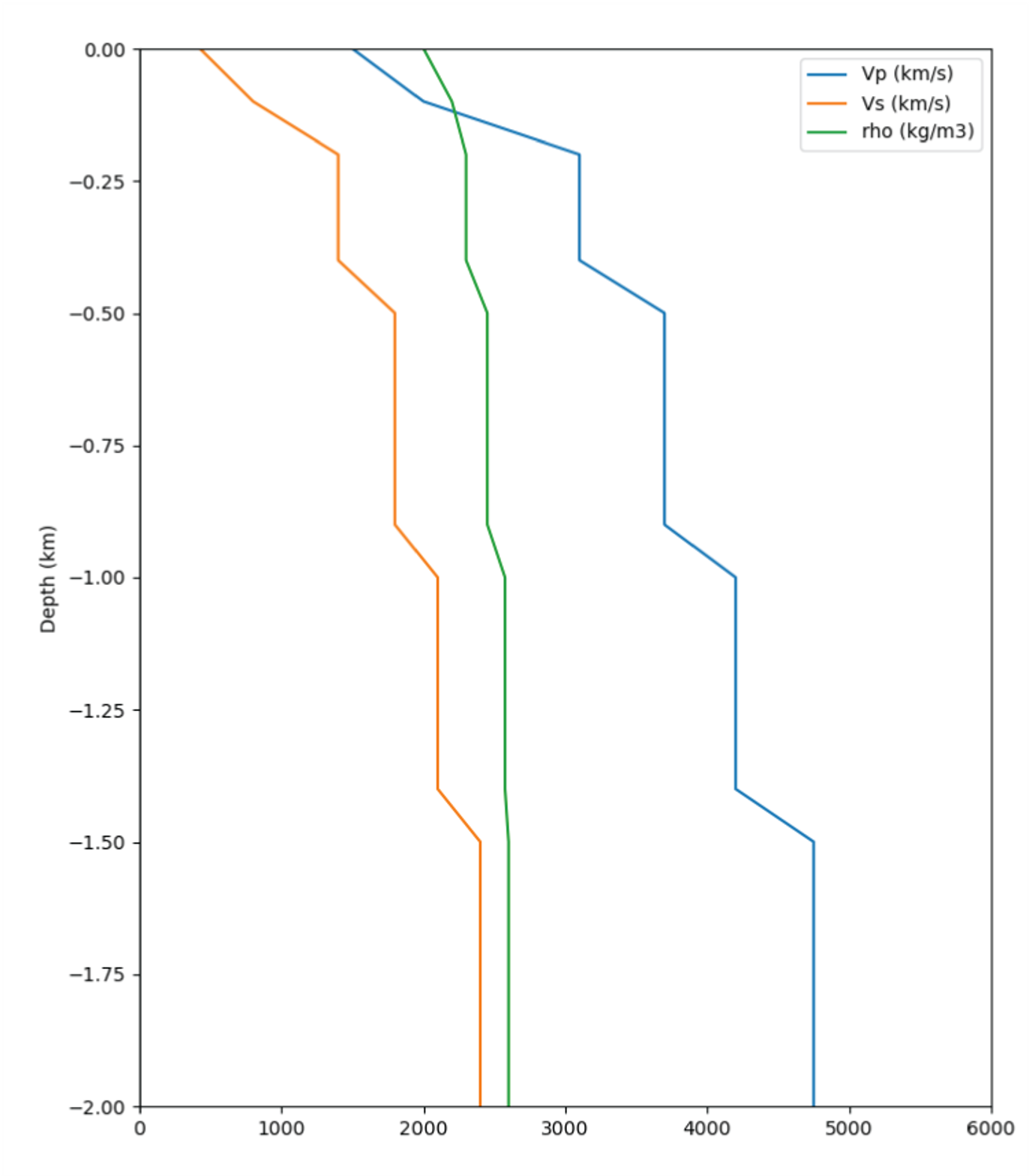 Broadband
1D Velocity Model
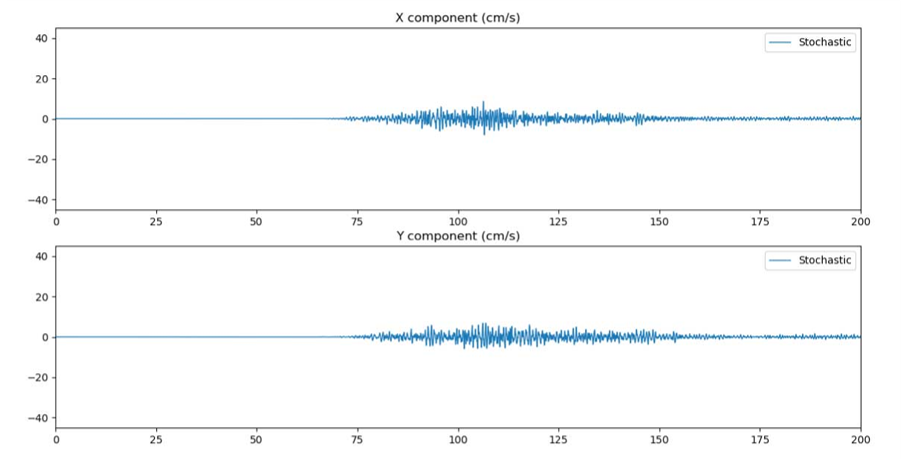 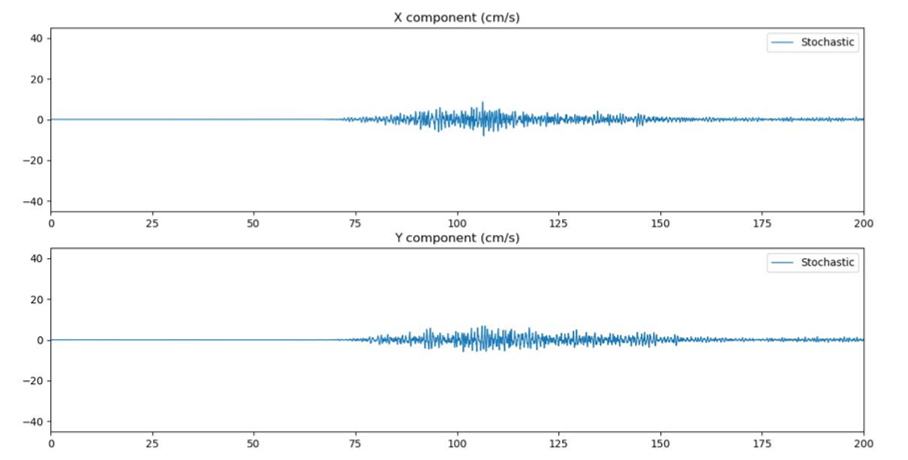 CyberShake Module
BBP Module
HF Seismogram
HF with site response
Southern California Earthquake Center
4/20/2022
3
Verification and Validation Motivation
Develop simulation platform for use in engineering applications
Show that the method works
Produce reasonable ground motions for both historic and hypothetical events
Historic events
Can get very good low-frequency agreement with tuning
Here, want to validate entire method on known and unknown events
Goal is to get reasonable results on realization sweeps
Southern California Earthquake Center
4/20/2022
4
Verification and Validation Events
1994 Northridge event
38 stations in Southern California
Multiple realizations
Hypocenter and magnitude preserved
Variations in slip
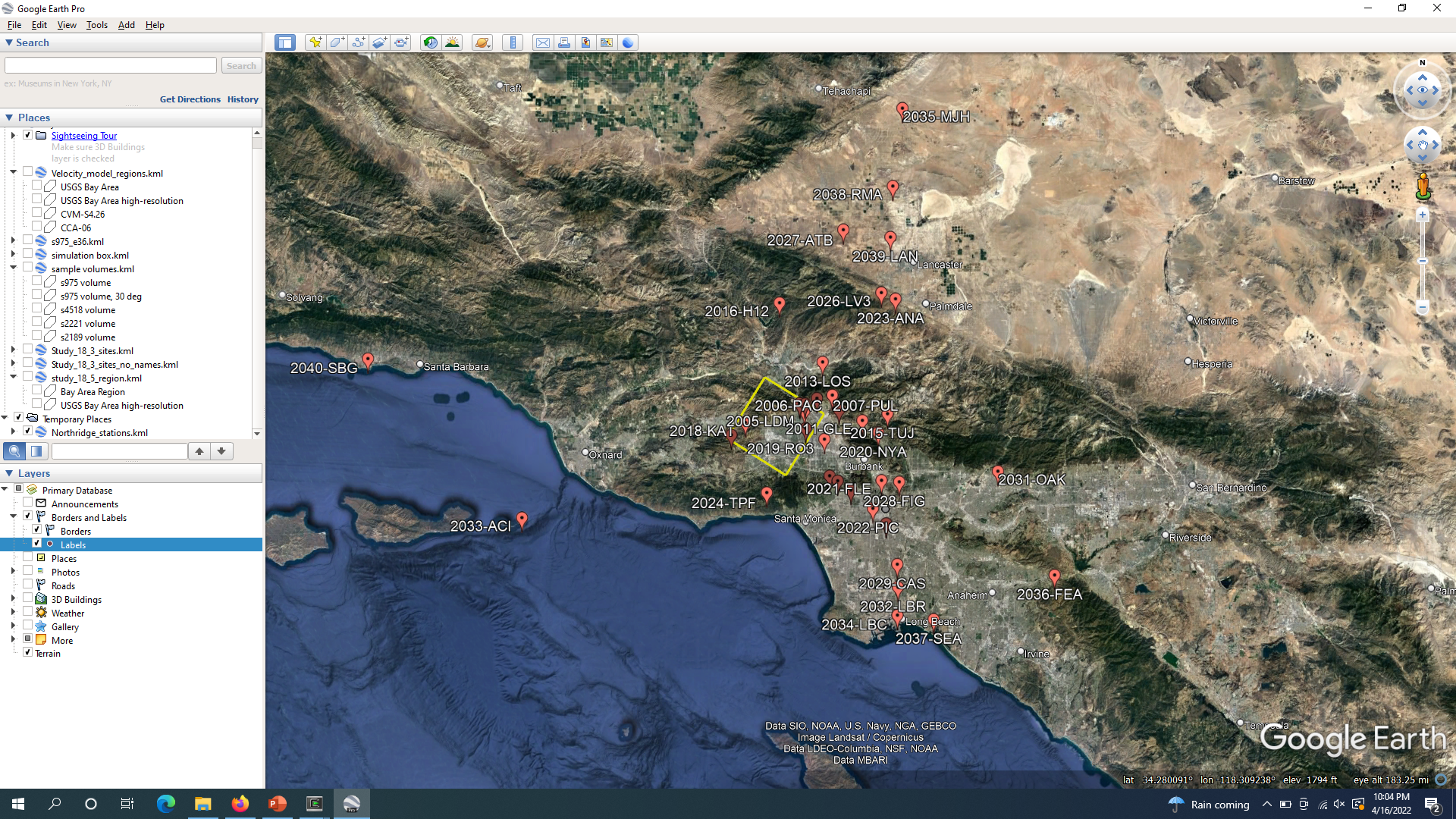 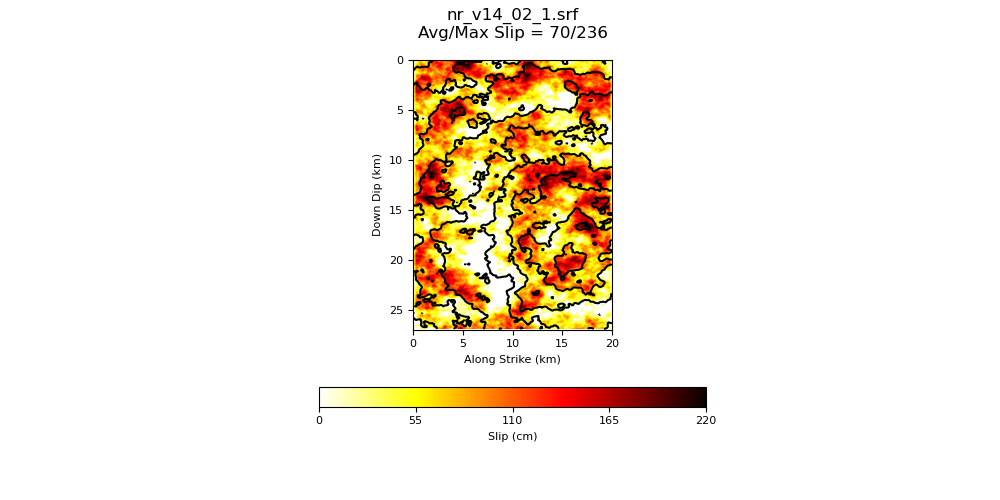 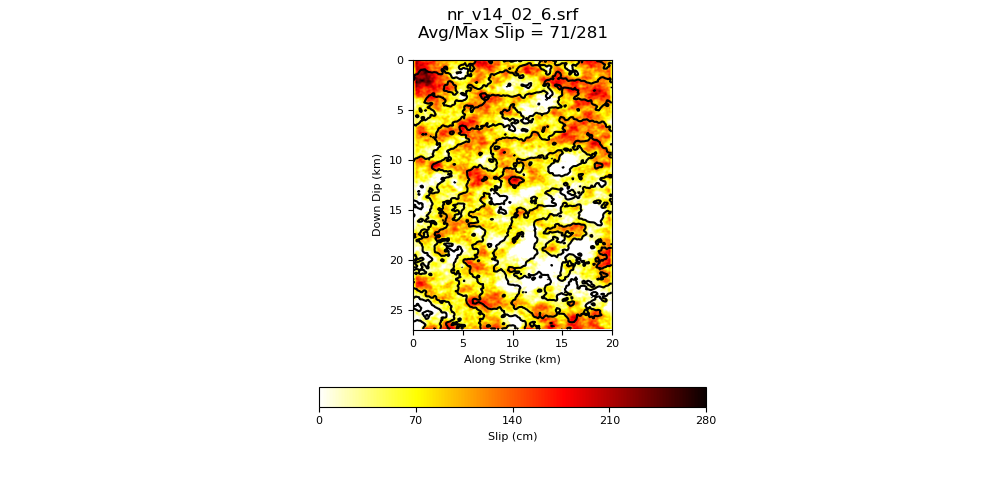 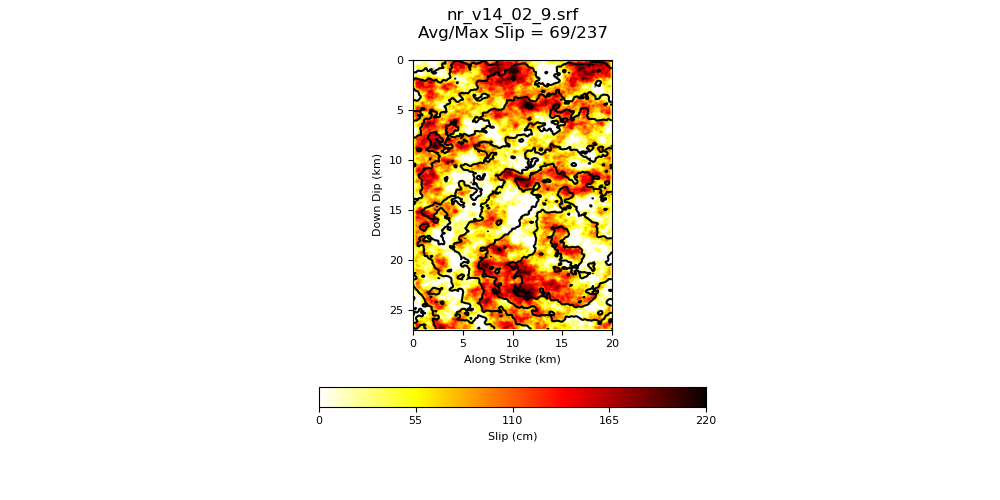 Southern California Earthquake Center
4/20/2022
5
Comparison Data Products
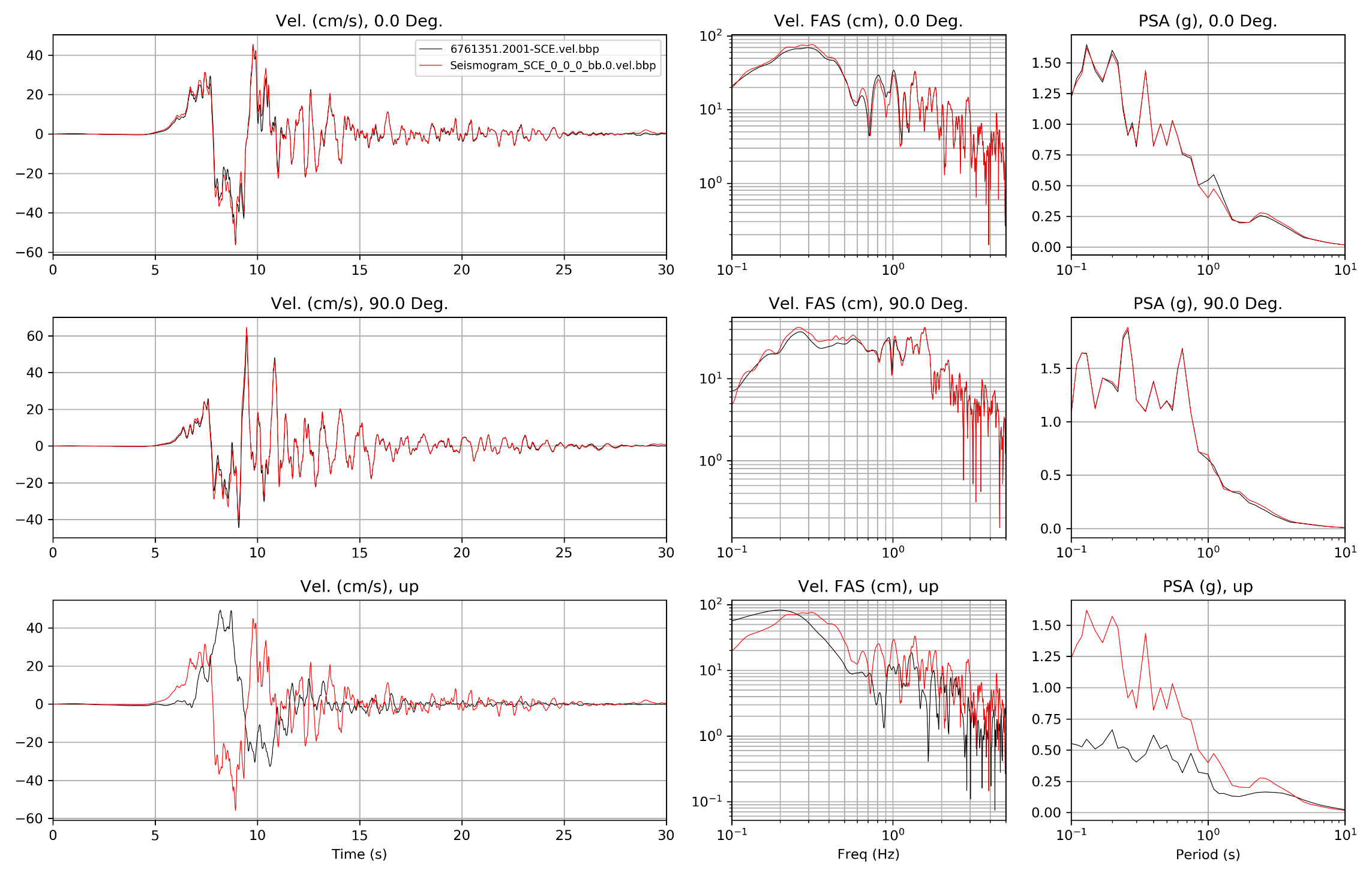 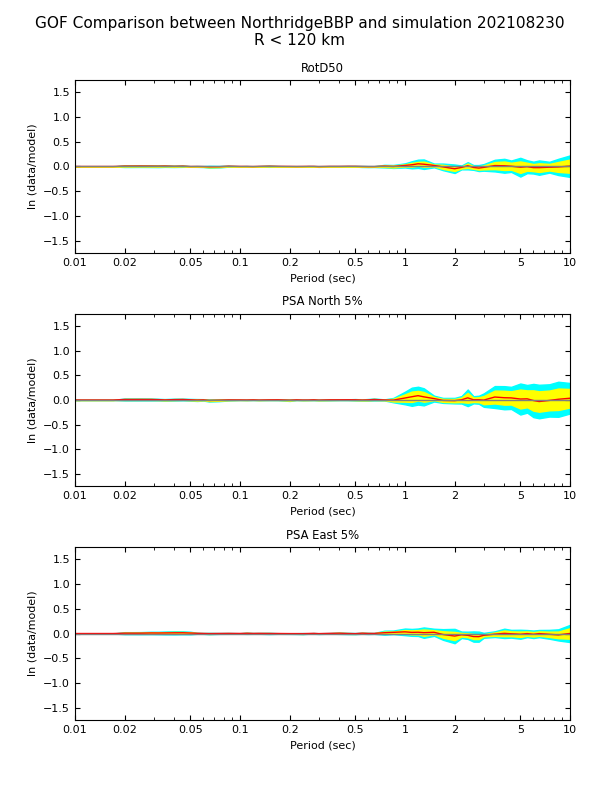 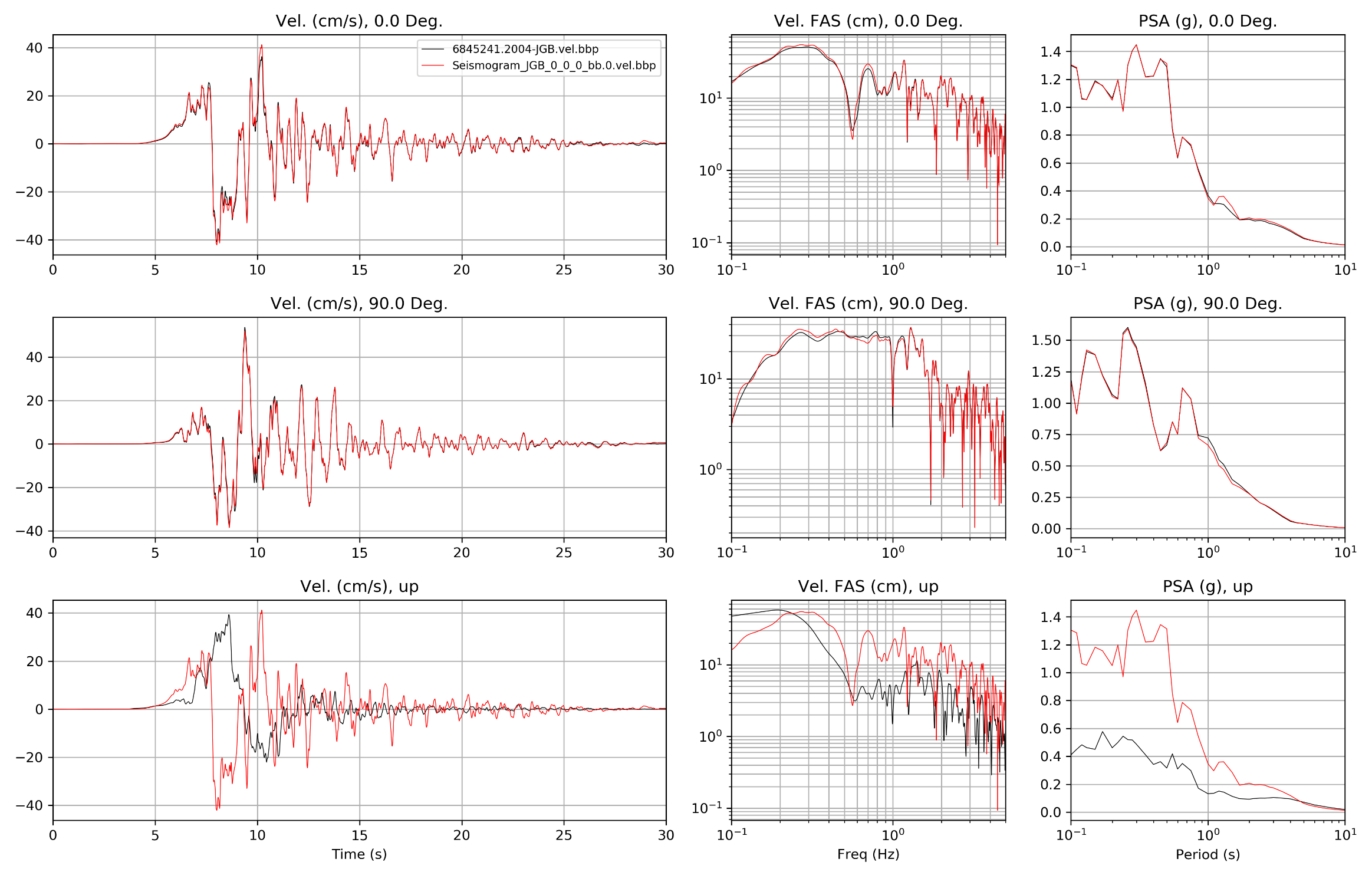 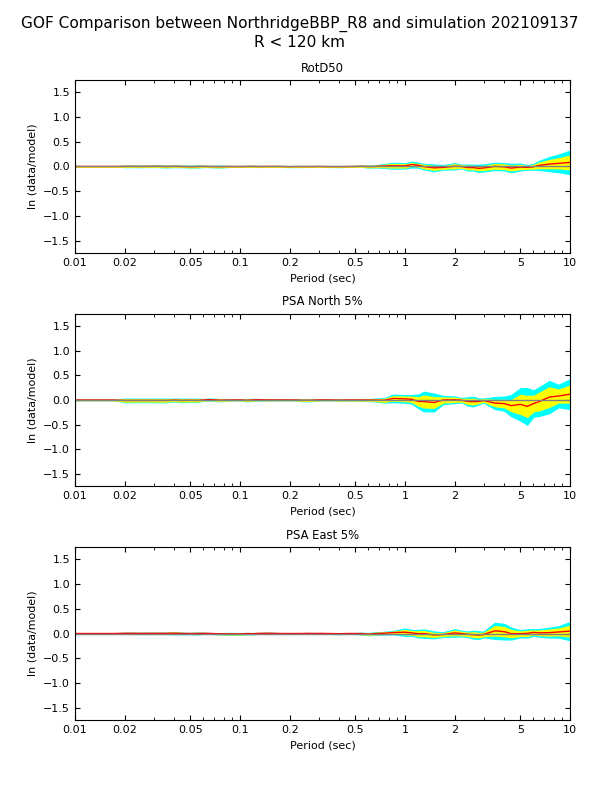 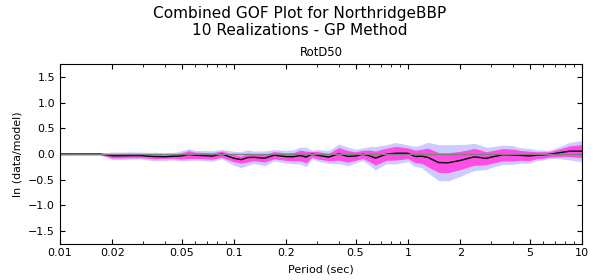 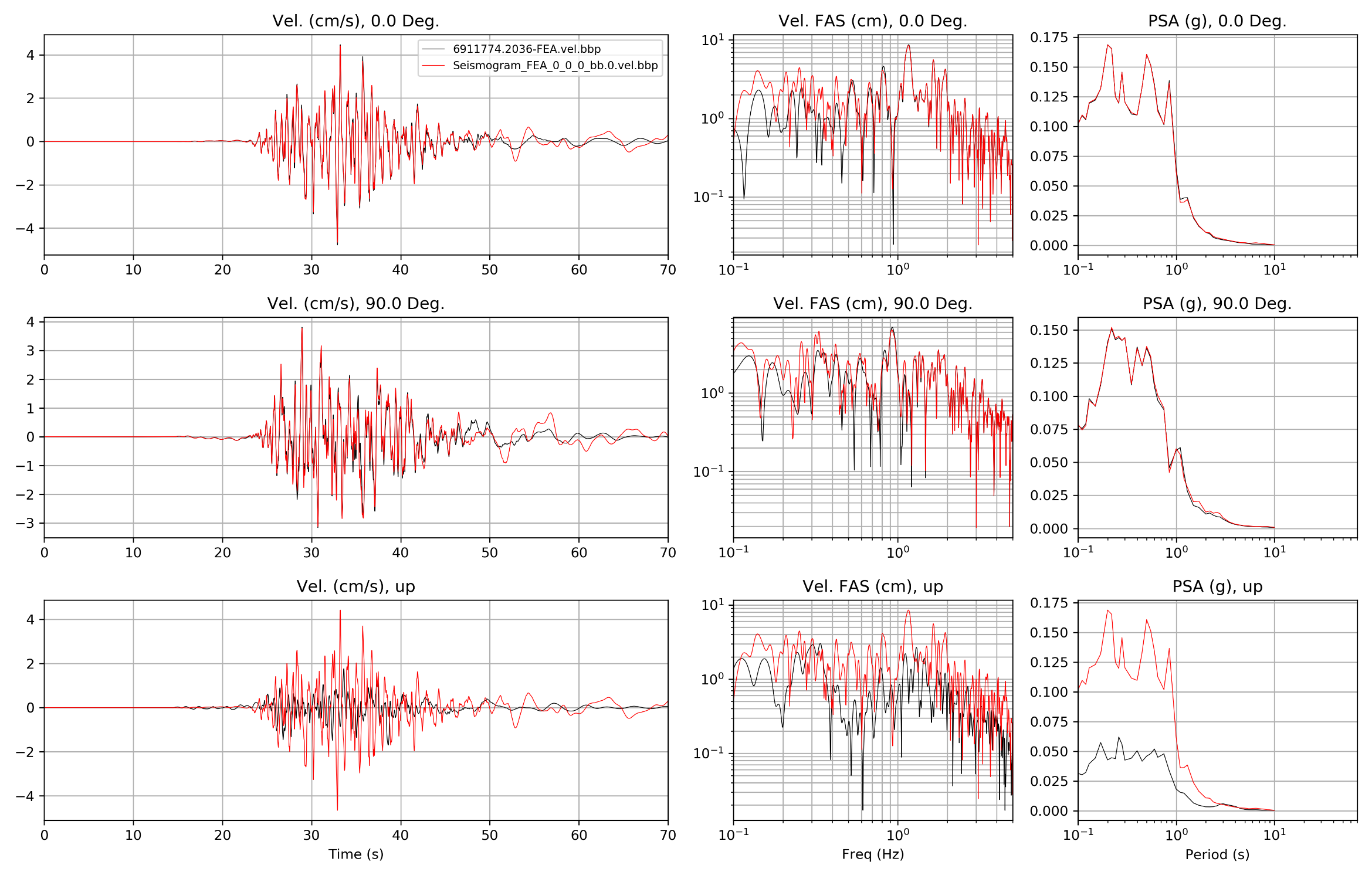 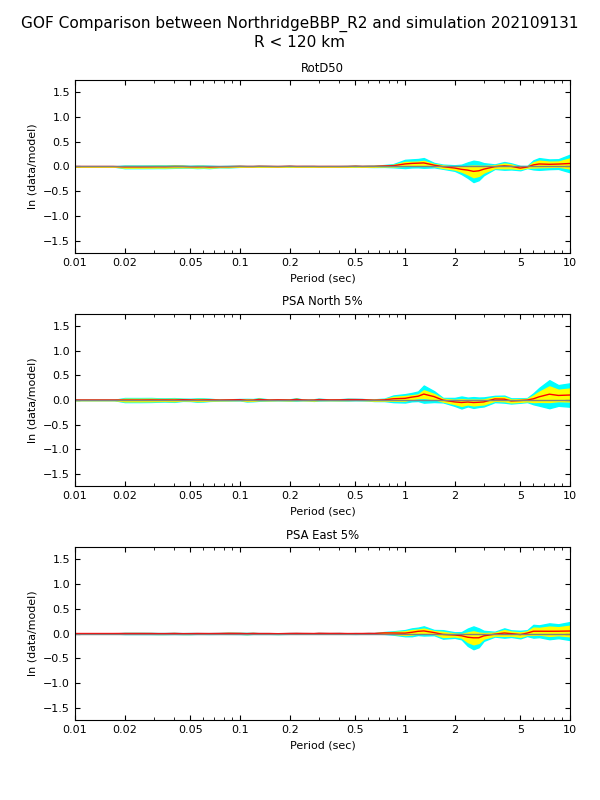 RotD50 PSA comparisons, 1 station, 1 realization
Goodness-of-fit, 1 realization, aggregated across stations
Goodness-of-fit, across all stations and realizations
Southern California Earthquake Center
4/20/2022
6
1D Broadband CyberShake vs 1D BBP
38 stations, 10 realizations
High degree of agreement
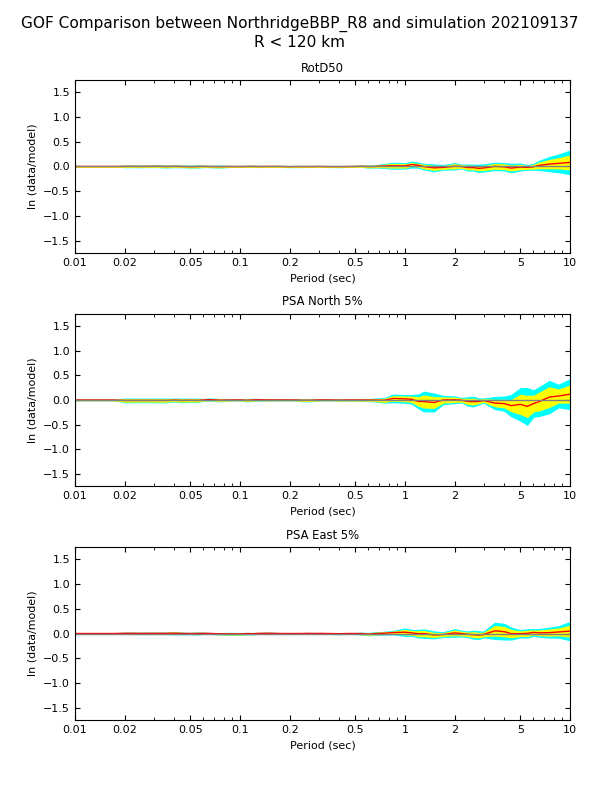 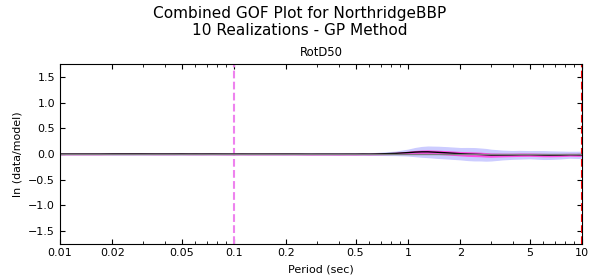 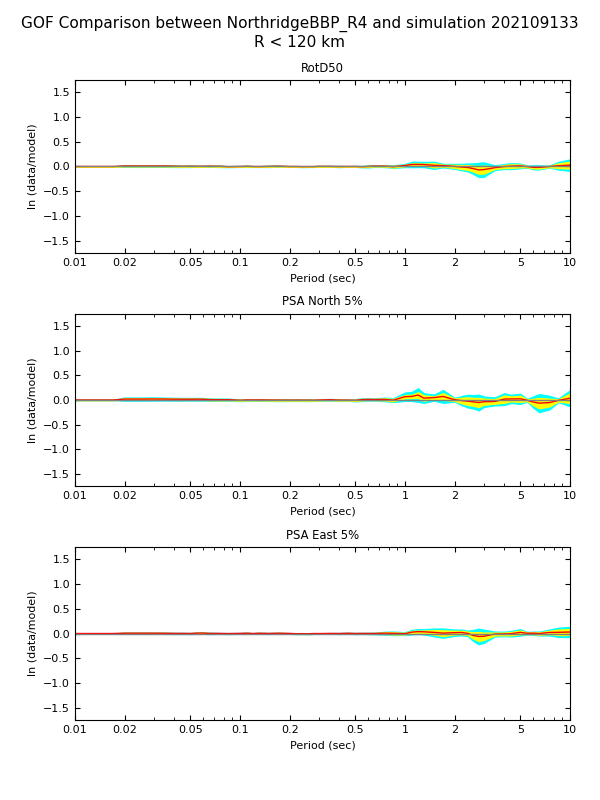 Combined goodness-of-fit
Realization 8
Realization 4
Southern California Earthquake Center
4/20/2022
7
3D Broadband CyberShake vs 1D BBP
Station SYL
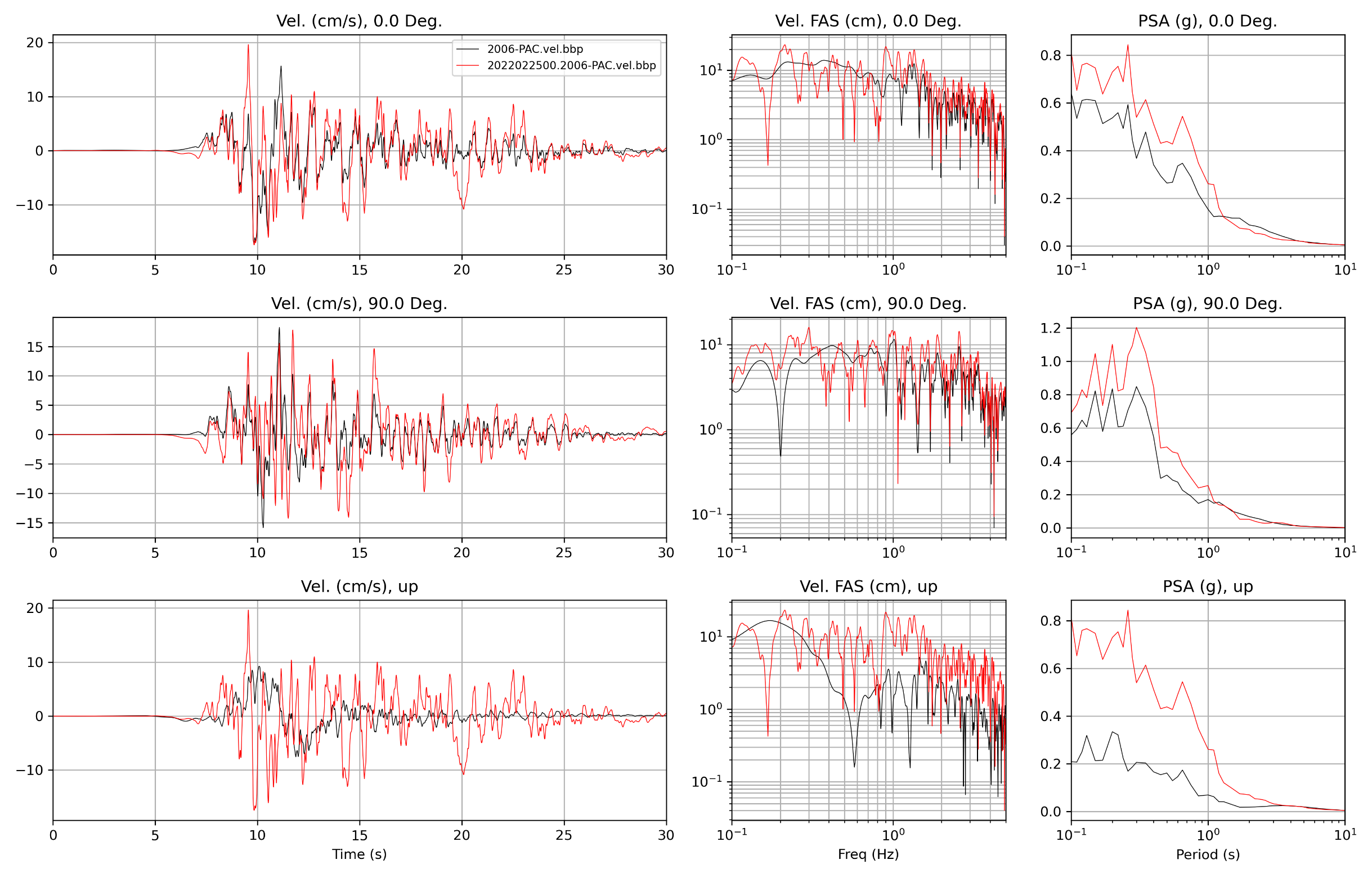 Station PAC
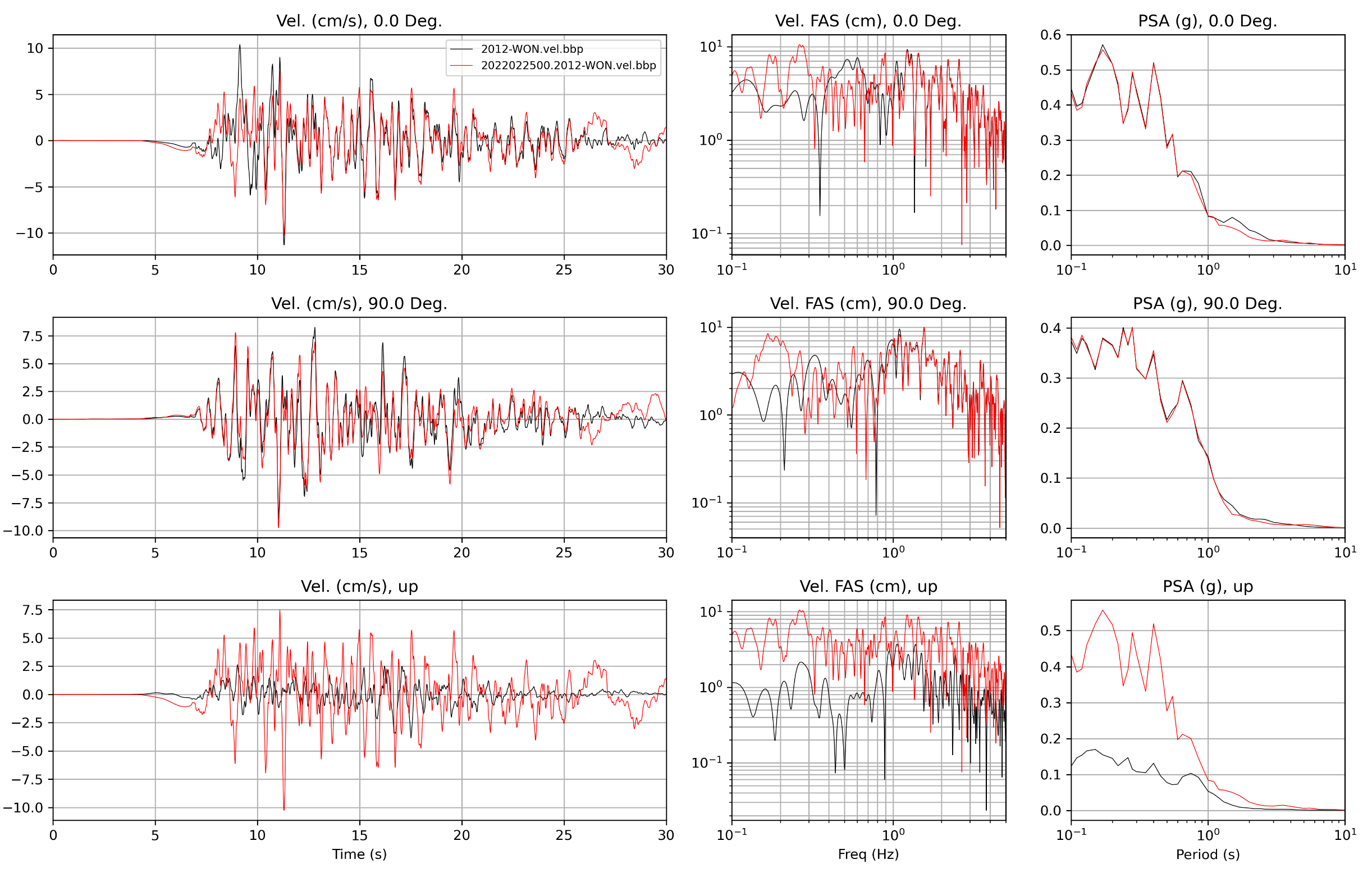 Station WON
Freq (Hz)
Period (sec)
— 3D CyberShake                                      — 1D BBP
Southern California Earthquake Center
4/20/2022
8
3D BB CS vs 1D BBP, same Vs30
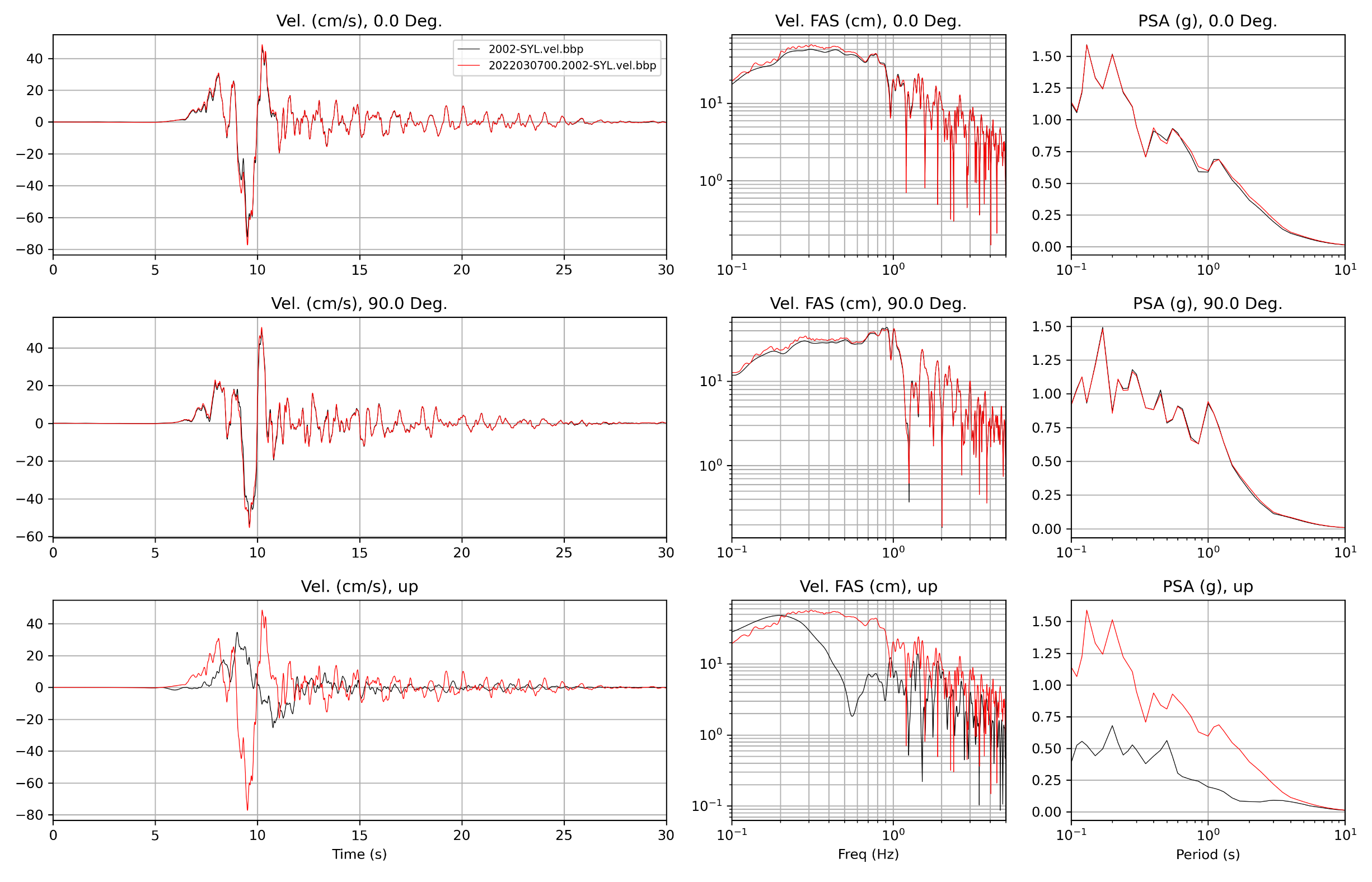 Station SYL
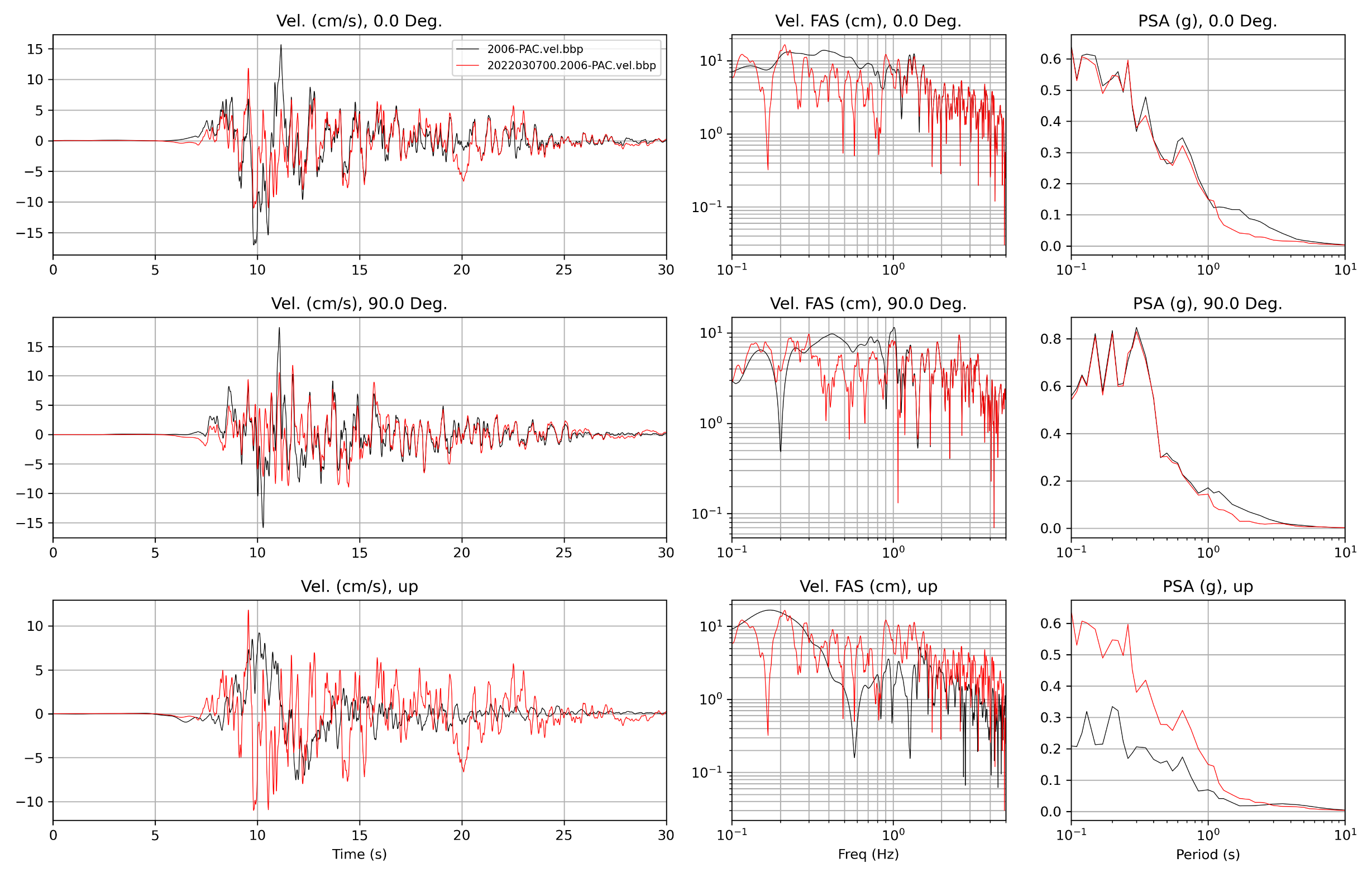 Station PAC
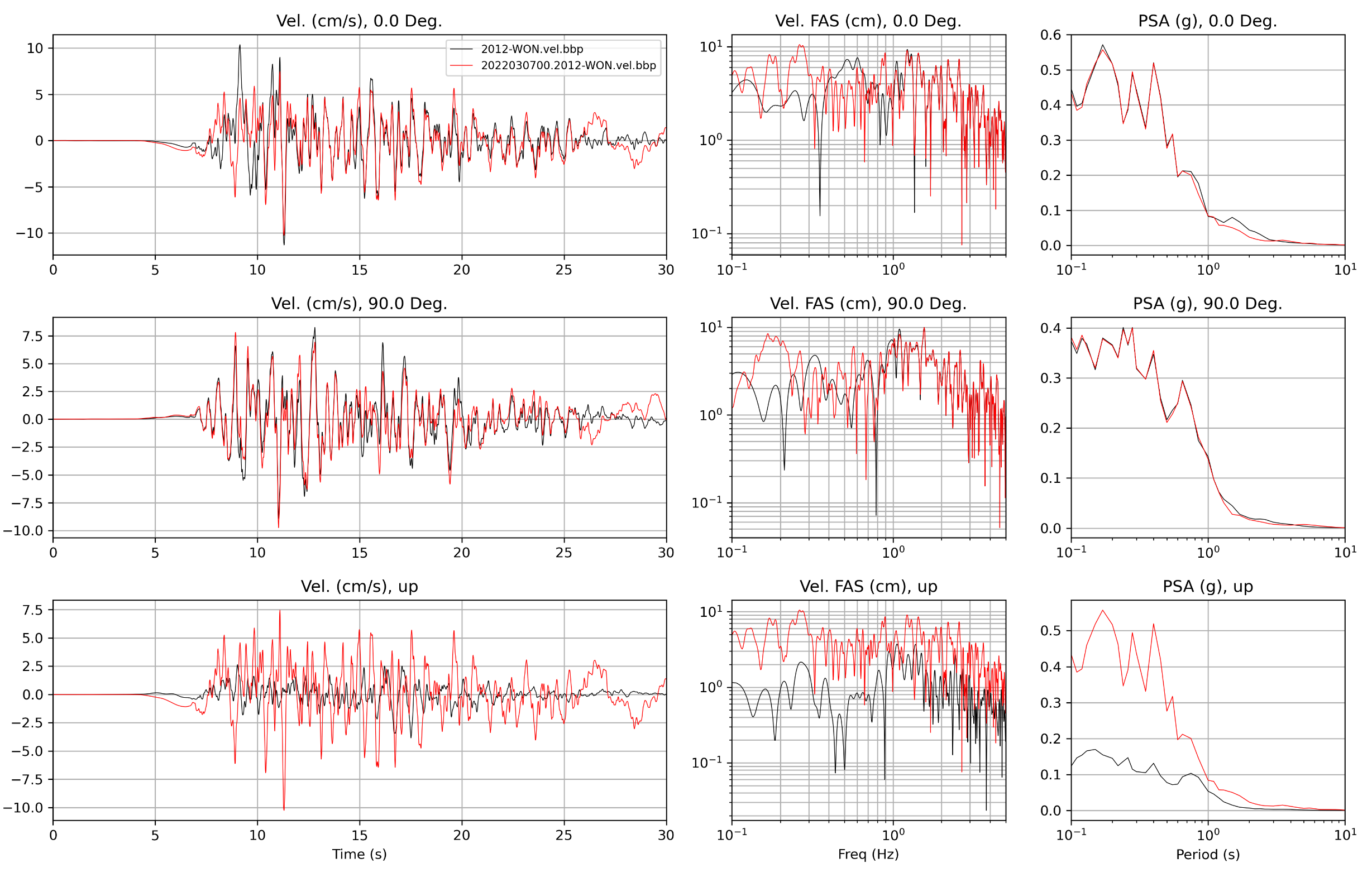 Station WON
Freq (Hz)
Period (sec)
— 3D CyberShake                                      — 1D BBP
Southern California Earthquake Center
4/20/2022
9
Northridge GoF Comparisons
38 stations, 64 realizations
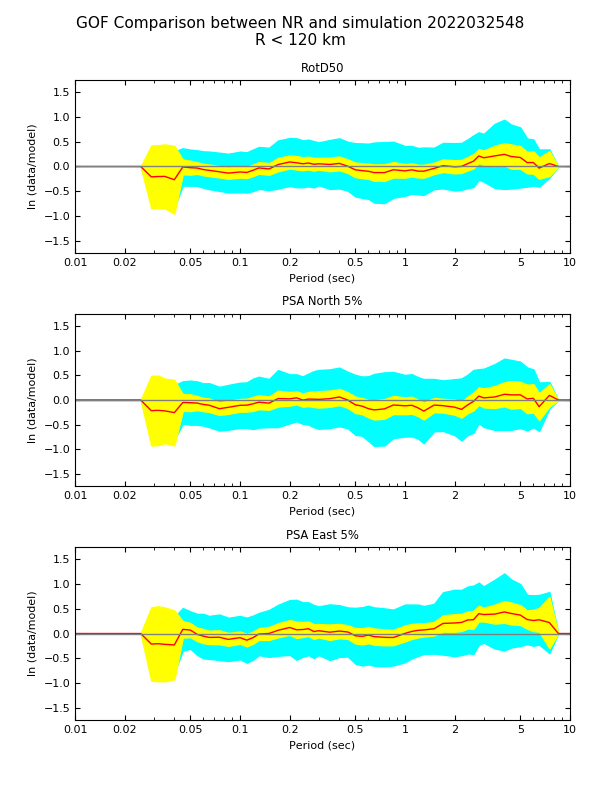 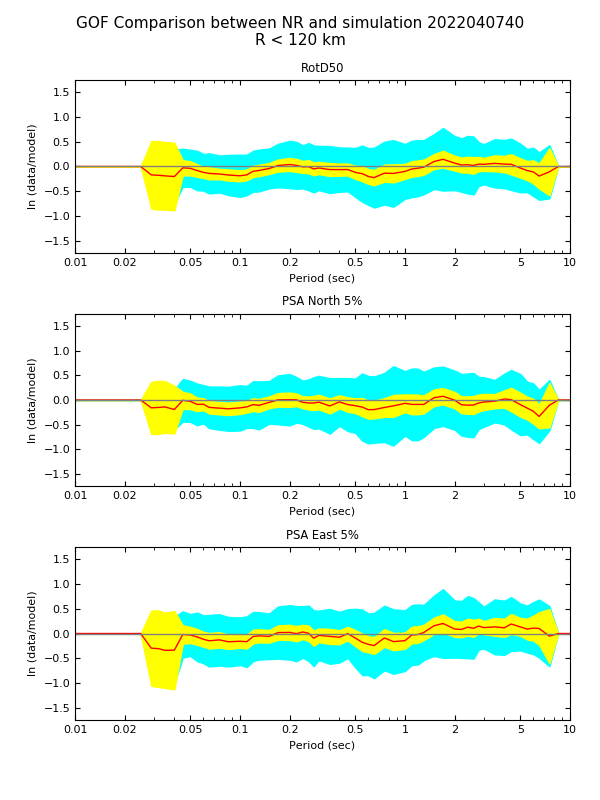 BBP combined goodness-of-fit
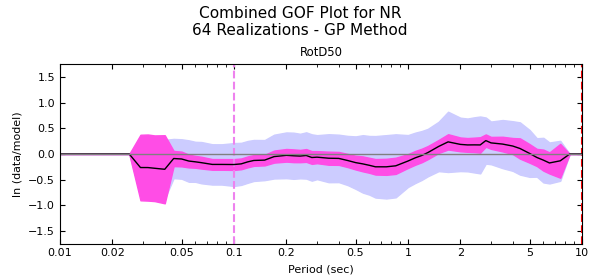 CyberShake combined goodness-of-fit
Smallest bias, BBP
Smallest bias, CyberShake
Southern California Earthquake Center
4/20/2022
10
Northridge GoF Comparisons
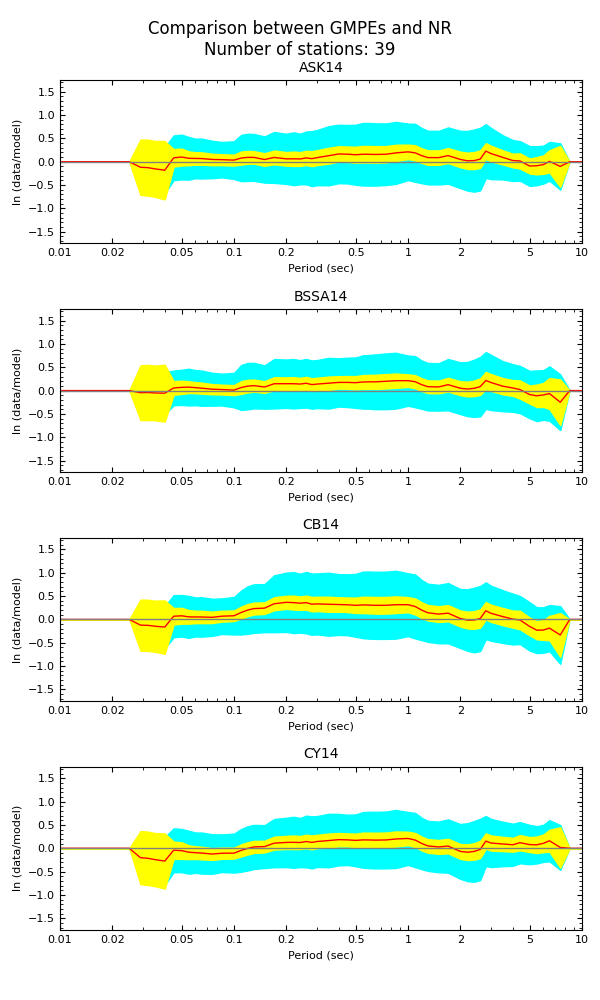 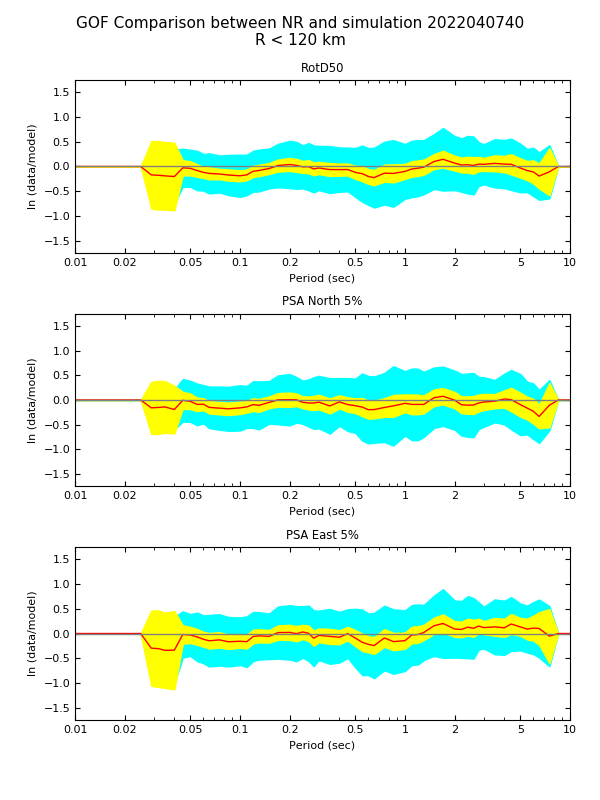 4 NGA West2 GMMs
Smallest bias, BBP
Smallest bias, CyberShake
Southern California Earthquake Center
4/20/2022
11
Future Plans
Continue investigating Northridge results
Broadband CyberShake validation with other historic events
Landers
North Palm Springs
Whittier
Chino Hills
Broadband CyberShake hazard map for Southern California
Southern California Earthquake Center
4/20/2022
12
Thanks!
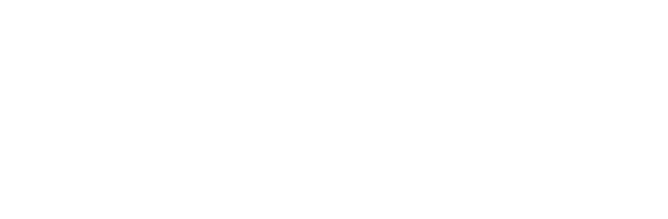 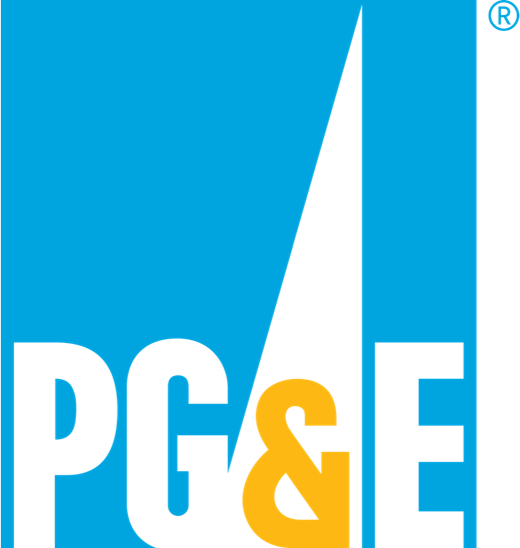 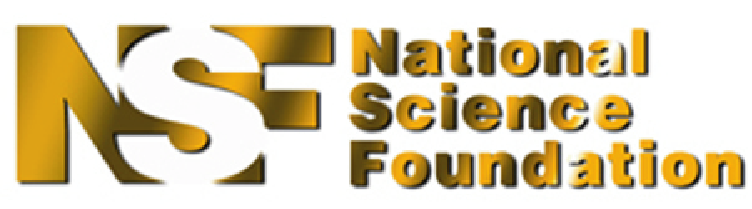 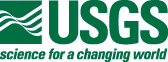 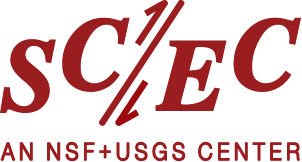 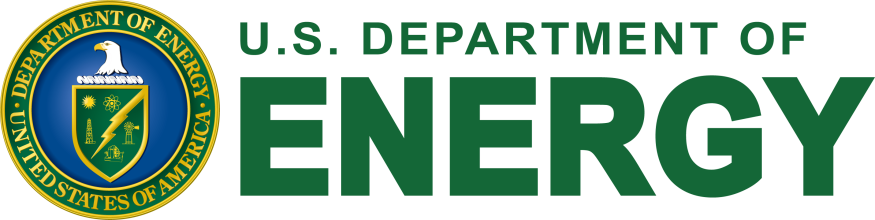 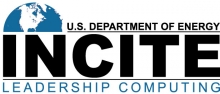 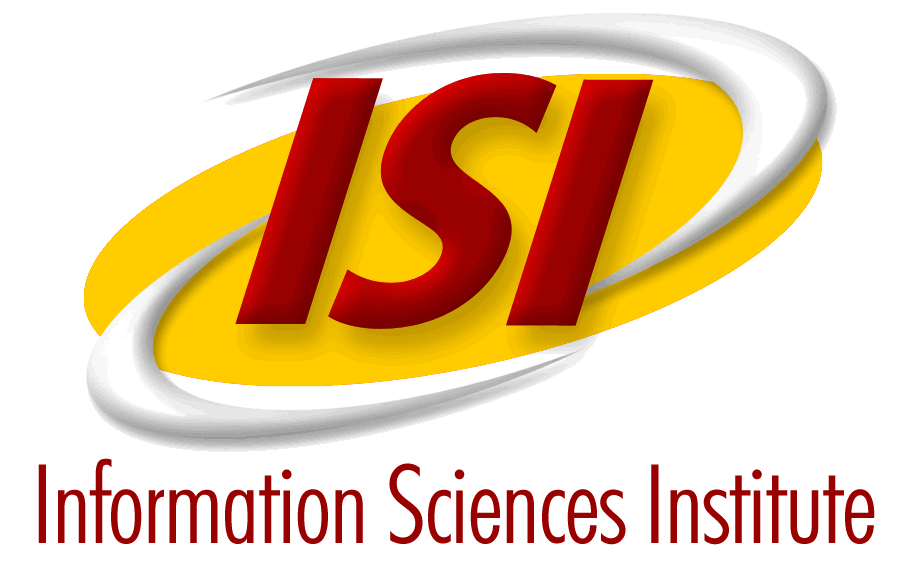 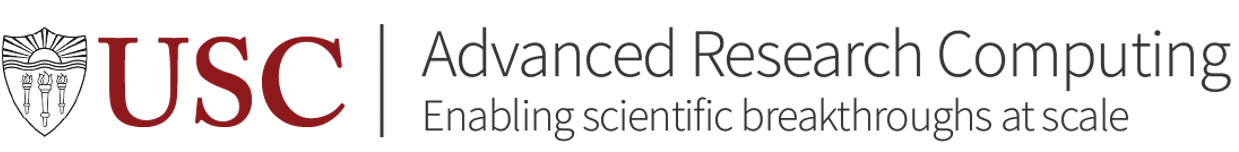 Southern California Earthquake Center
13